ПРЕМИЯ ОСКАР 2014: ПОБЕДИТЕЛИ
Работа
Белошапки Виктории
86-я церемония вручения премий Оскар состоялась 2 марта 2014 года. Перенос церемонии с последнего воскресенья февраля на первое воскресенье марта был связан с проведением зимних Олимпийских игр в Сочи. Подача заявок продлилась до 2 декабря 2013 года. Голосование, которое определило список номинантов, началось 27 декабря 2013 года и завершилось 8 января 2014 года. Претенденты представлены 16 января 2014 года.14 февраля стартовал финальный этап голосования Киноакадемиков, который закончился 25 февраля 2014 года.
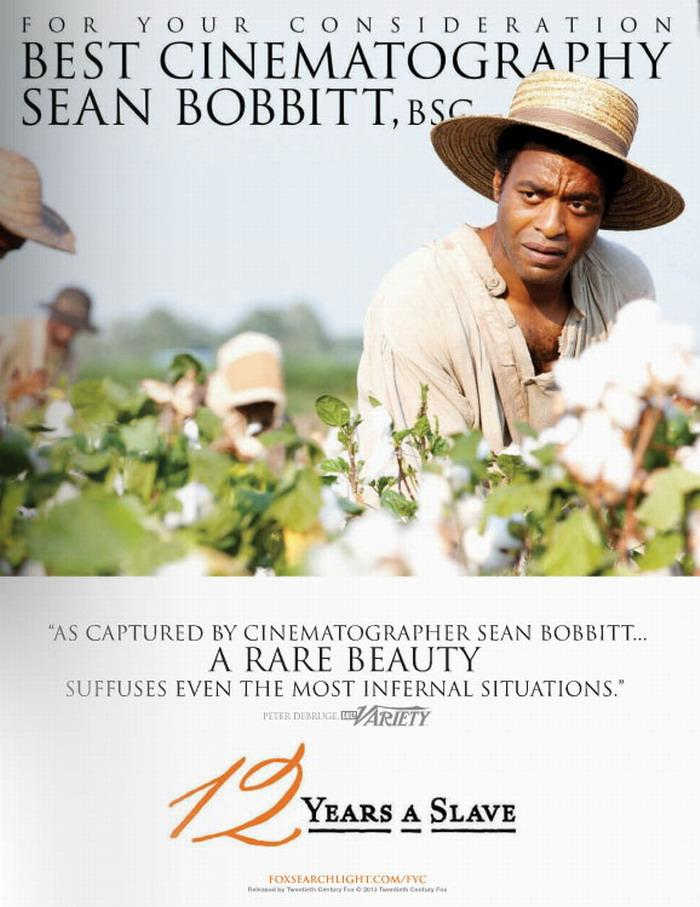 ЛУЧШИЙ ФИЛЬМ
12 лет рабства
ЛУЧШАЯ МУЖСКАЯ РОЛЬ
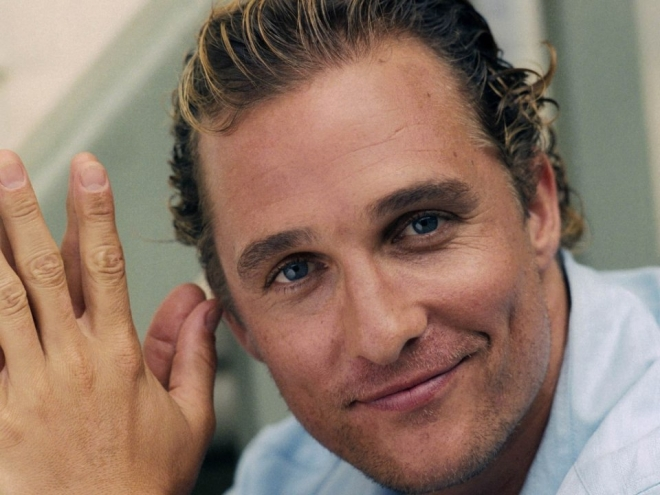 Мэттью
Макконахи
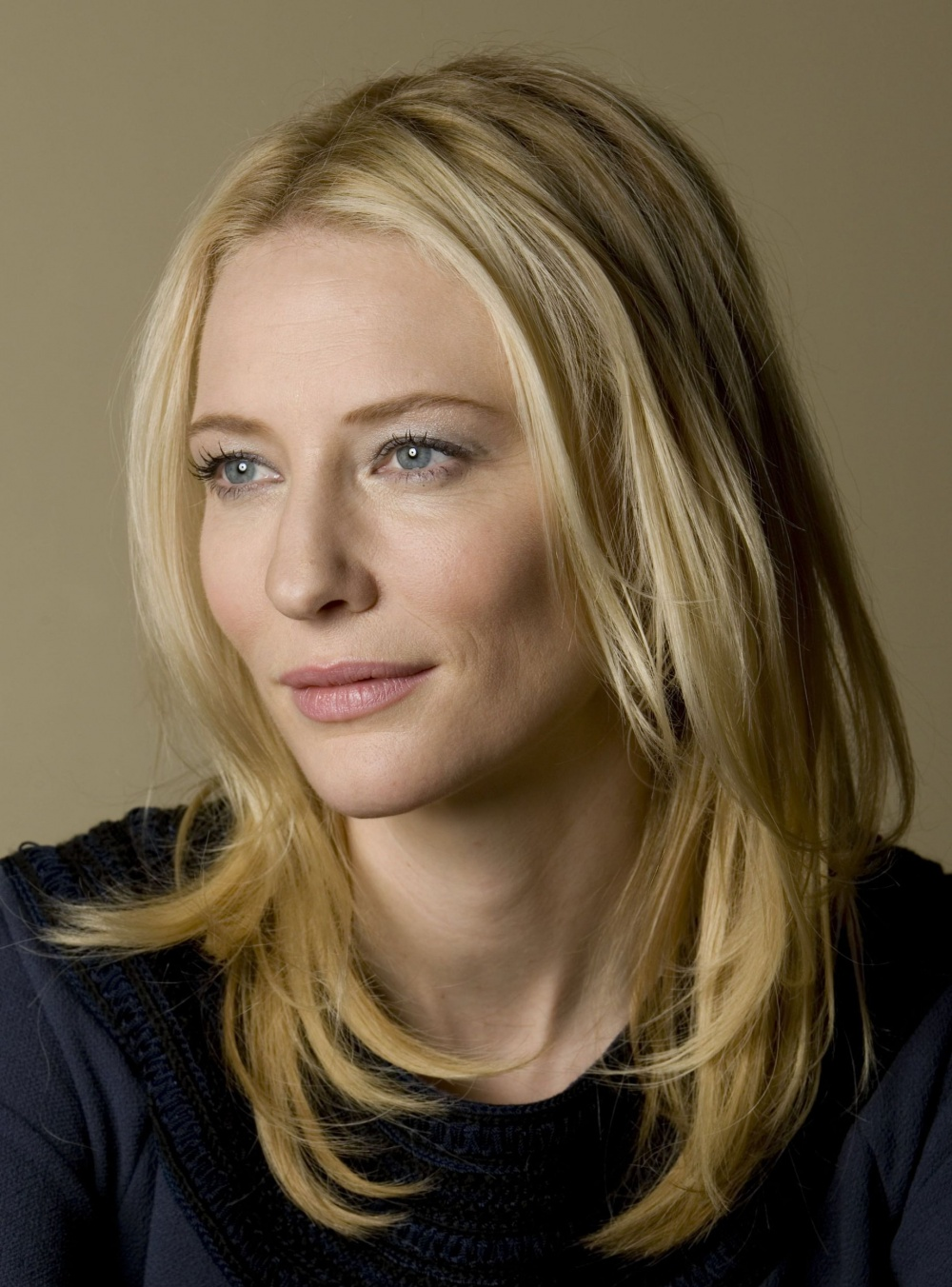 ЛУЧШАЯ ЖЕНСКАЯ РОЛЬ
Кейт
Бланшетт
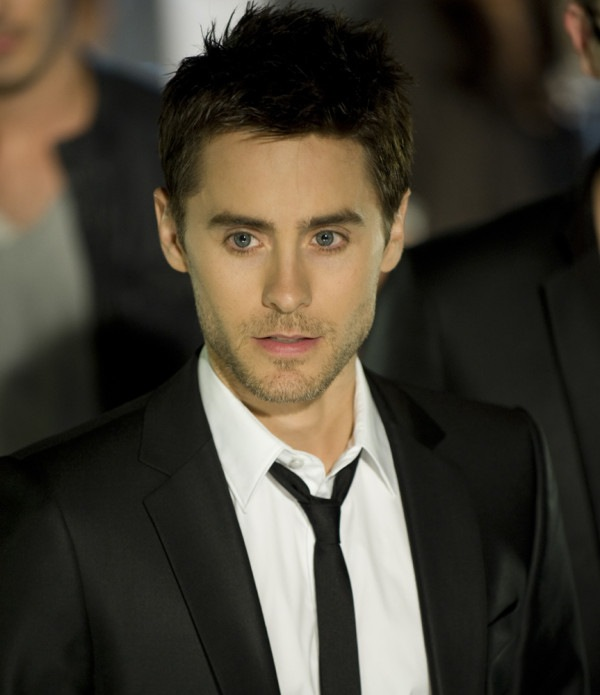 ЛУЧШАЯ МУЖСКАЯ РОЛЬ
 ВТОРОГО ПЛАНА
джаред лето
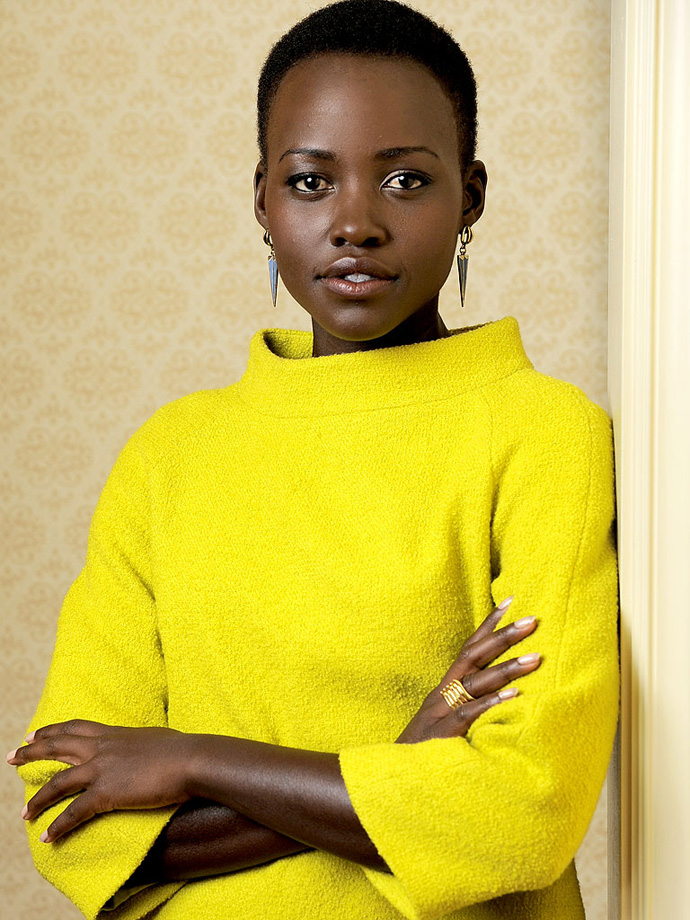 ЛУЧШАЯ ЖЕНСКАЯ РОЛЬ 
ВТОРОГО ПЛАНА
люпита нионго
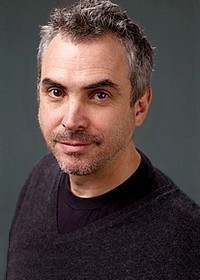 ЛУЧШИЙ РЕЖИССЕР
альфонсо куарон
ЛУЧШИЙ СЦЕНАРИЙ
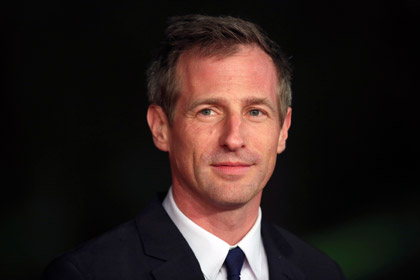 спайк джонз
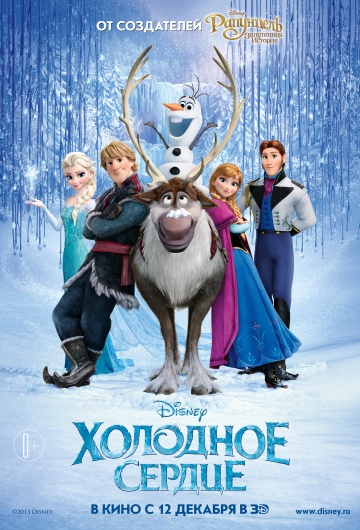 ЛУЧШИЙ АНИМАЦИОННЫЙ ФИЛЬМ
холодное сердце
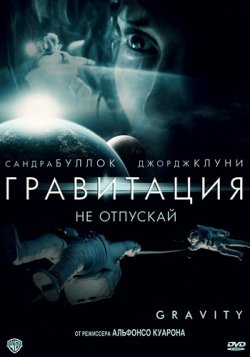 ЛУЧШИЕ СПЕЦЭФФЕКТЫ
ЛУЧШИЙ КОСТЮМ
ЛУЧШЕЕ ХУДОЖЕСТВЕННОЕ
 ОФОРМЛЕНИЕ
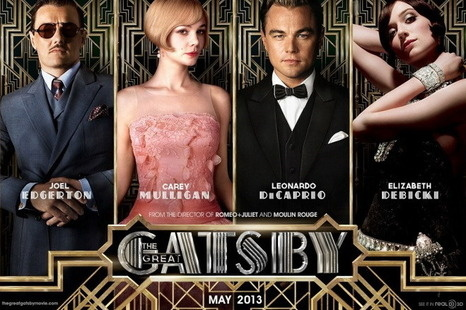 великий гэтсби